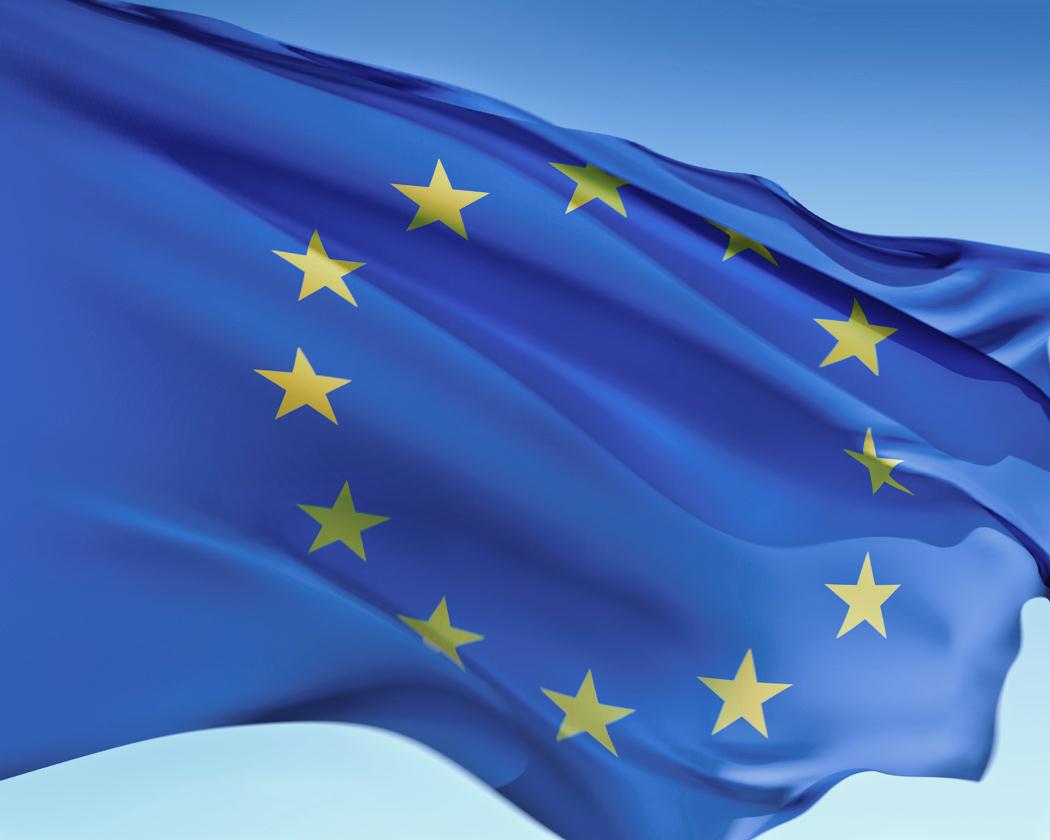 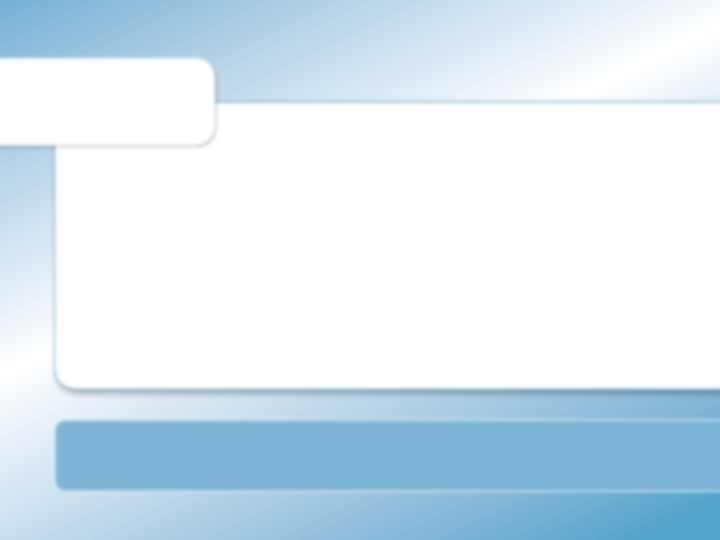 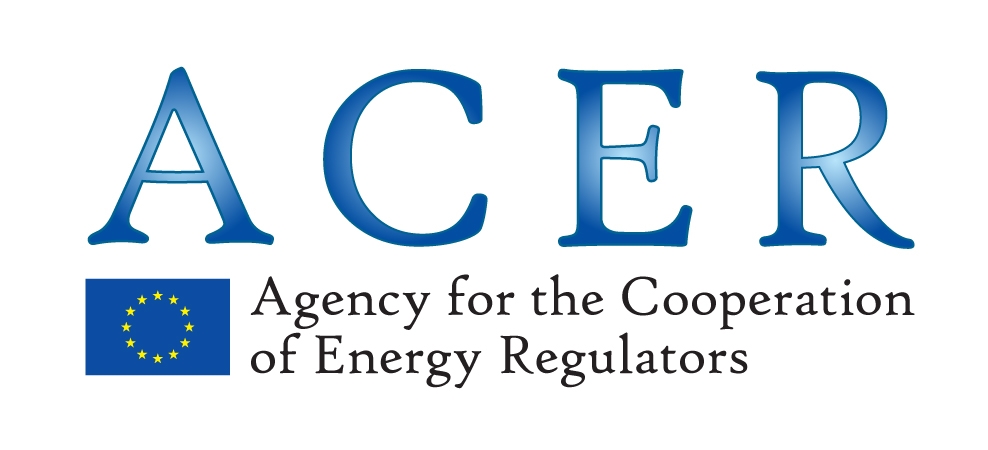 Update on CAM roadmap/ joint European Capacity Platform
Programme Office
RCC meeting
TITRE
18/10/2012
Following encouragements of the Madrid Forum ACER and     ENTSOG have drafted a roadmap for CAM
Progress towards the implementation of the CAM NC by 2014 will rely on voluntary action at national and regional level

Madrid Forum encouraged “TSOs, with full involvement of relevant NRAs and MS, to work towards setting up an early Implementation Roadmap for CAM

Roadmap contains several regional pilot projects and regional pilot platforms” for the early implementation of the CAM NC

ACER and ENTSOG were asked to monitor progress and report back to the next Madrid Forum
2
The roadmap should promote significant progress towards the 2014 internal energy market and has added value for several reasons
Reasons for roadmap
Added value of roadmap
Provide overview of projects   currently in development

 Set out expectations for future         progress/share lessons learned

 Defining roles/responsibilities           for all parties involved in
 developing/ facilitating pilots
Promote significant progress    towards 2014 internal market

Opportunities to learn from experience gained during pilots
3
CAM roadmap: current bottom up projects within GRI NW